История девочки Рейчел
Материал к классному часу «Уроки добра»Составили: Петросян Э.Э., Петросян Н.С.
Март 2012
Рейчел Бэквис
Рэ́йчел Бэ́квис (англ. Rachel Beckwith)
Дата рождения: 12 июня 2002 г.
Место рождения: Сиэтл, США
Гражданство: США
Рейчел Бэквис: история
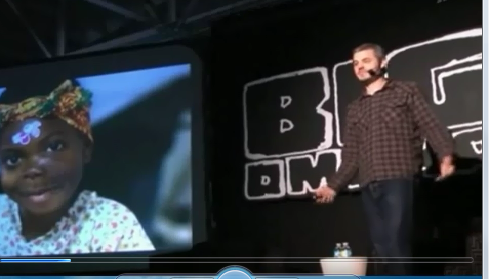 В Сиэтл, где жила 9-летняя Рейчел, приехал с лекцией руководитель благотворительной организации Скотт Харрисон. 
	
	Он стоял на сцене и рассказывал, как его организация борется с нехваткой чистой воды в беднейших странах.
А где-то в темноте зала сидела потрясенная Рейчел: она впервые в жизни видела кадры, на которых сотни истощенных людей пили воду из луж и болот.
Девочка узнает…
4,5 тысячи детей ежедневно умирают от страшных болезней из-за грязной воды. 
	Это как если бы каждый день разбивались 10 огромных самолетов, наполненных мальчиками и девочками.
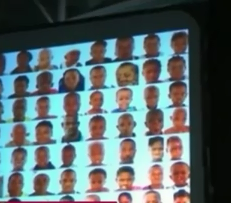 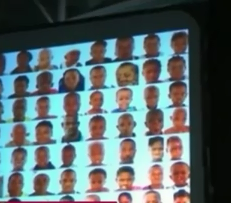 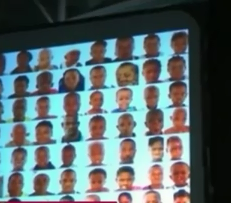 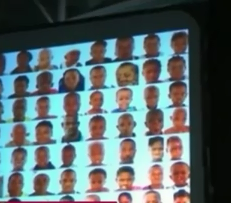 Как спасти детей?
«Один из способов спасения, который придумала наша организация - это дарить деньги на день рождения», - рассказывал Скотт Харрисон.

	«То есть вместо дня рождения, который мы обычно устраиваем в честь самих себя, мы предлагаем устраивать их в честь других», - сказал он.
Что делать? Действовать!
При помощи мамы Рейчел создает свою страничку, где просит всех, кто ее знает, не дарить ей на день рождения кукол и платьев, а пожертвовать деньги во имя спасения детей. 

	Рейчел хотелось собрать 300 долларов, чтобы 15 человек смогли получить доступ к чистой воде!
Страничка Рейчел
http://www.mycharitywater.org/p/campaign?campaign_id=16396
Страничка Рейчел
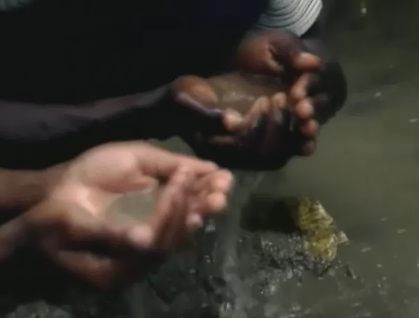 «12-го июня 2011 мне исполняется 9 лет», — написала девочка. 

	«Я узнала, что миллионы людей не отметят свой 5-й день рождения. И почему? Потому что у нет доступа к чистой питьевой воде». 

	«Поэтому я решила отпраздновать свой день рождения, как никогда прежде. Я прошу всех, кого я знаю, пожертвовать деньги на мою кампанию вместо подарков на день рождения».

	«Пожалуйста, помогите мне».
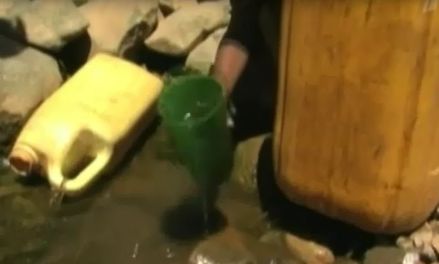 Сбор средств
Желанием Рейчел было собрать 300 $, но ей удается собрать лишь 220$. Расстроенная девочка надеется, что остальную часть суммы удаться собрать в следующем году, на следующий свой день рождения. 10-ый.
	
	Однако по трагическому стечению обстоятельств ей не суждено было дожить до своего десятого дня рождения...
Сиетл облетает страшная новость: в автомобильной катастрофе столкнулись 20 машин. В числе пострадавших только одна маленькая девочка.
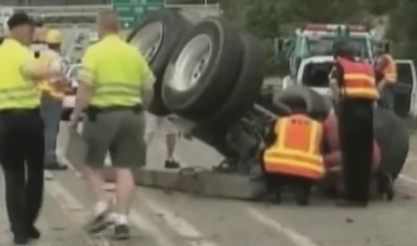 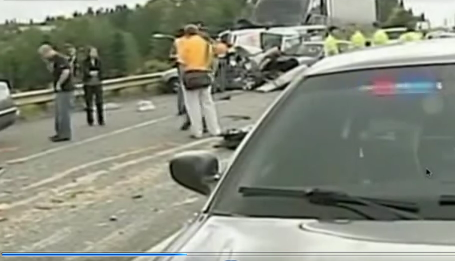 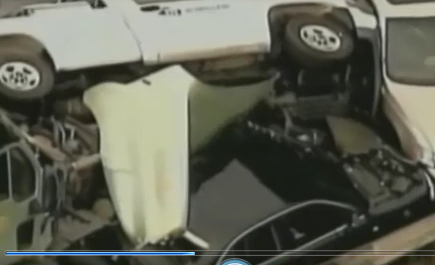 С множественными переломами позвоночника девочка попадает в реанимацию.
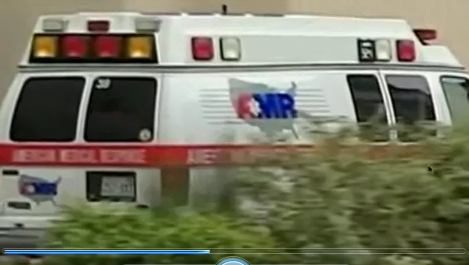 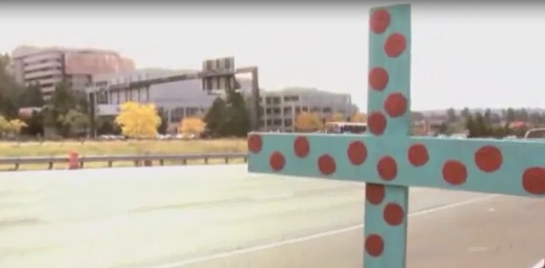 К сожалению, врачи бессильны. Девочка умирает… Это была Рейчел.
Трагедия в Сиэтле и гибель маленькой девочки потрясла всех американцев.

	Узнав о Рейчел, об ее трагической гибели и несбывшейся мечте, Скотт Харрис (тот самый человек, лекция которого когда-то потрясла Рейчел) вновь открыл в Интернете ее страничку. 

	Десятки тысяч людей со всего мира писали на странице Рейчел десятки тысяч трогательных писем. Дети из разных стран вытряхивали свои копилки и просили родителей перечислять их сбережения на счет Рейчел.
Cкотт Харрис не встретился с той девочкой из Сиэтла, которая стояла в очереди к нему с вопросами: очередь тогда была слишком длинной, а мама торопилась…

	Но он каждый день наблюдал, как на страницу с ее последним желанием – спасти 15 детей - буквально ручьем стекали деньги.
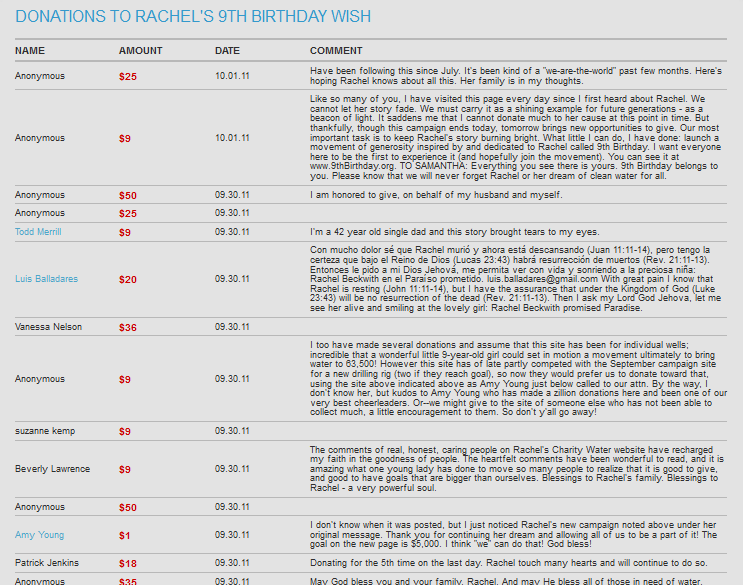 Собрано более 1 миллиона 265 тысяч долларов! Этого хватало уже на спасение не 15 человек, а 60 тысяч!
Необычная девочка
Люди узнают, что Рейчел не только открыла страничку для помощи детям бедных стран, она дважды отращивала и отрезала свои косы, чтобы отдать их на парики облысевшим детям, болеющим раком…
	А после гибели в катастрофе она стала донором для другого человека и спасла еще одну жизнь…
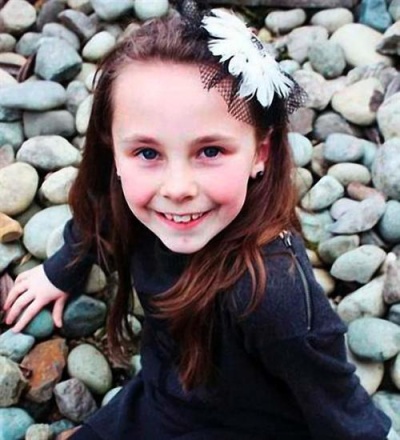 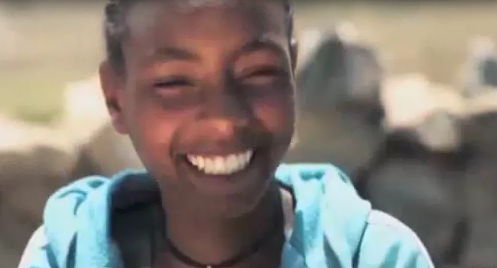 Спасибо, Рейчел!
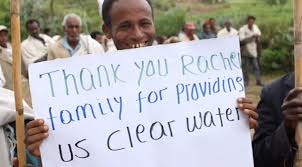 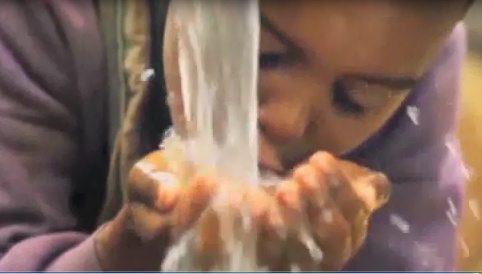 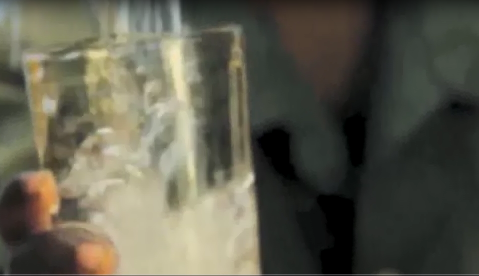 Маленькая девочка с большим сердцем и чистой душой…
К Рейчел полностью применимо латинское изречение In aliis inserviendo consumor est - Светя другим, сгораю сам…